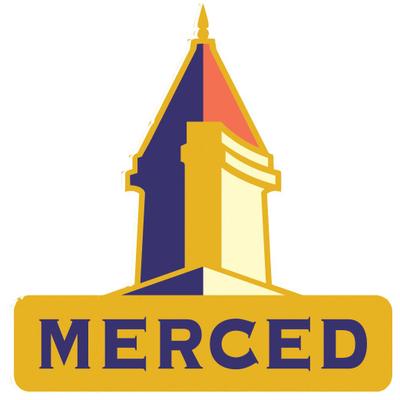 City of MercedRedistricting Public Workshop
November 6, 2021
Dr. Jeff Tilton, Senior Consultant
National Demographics Corporation
Our Schedule
2
November 6, 2021
[Speaker Notes: Ryder]
Redistricting Process
3
November 6, 2021
Redistricting Rules and Goals
1. Federal Laws
2. California Criteria for Cities
3. Other Traditional Redistricting Principles
Geographically contiguous
Undivided neighborhoods and “communities of interest” 
Easily identifiable boundaries
Compact

Prohibited: “Shall not favor or discriminate against a political party.”
Minimize voters shifted to different election years
Respect voters’ choices / continuity in office
Future population growth
Preserving the core of existing districts
Equal Population
Federal Voting Rights Act
No Racial Gerrymandering
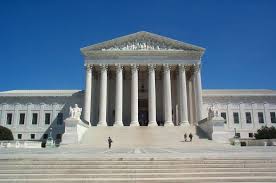 4
November 6, 2021
2020 Census
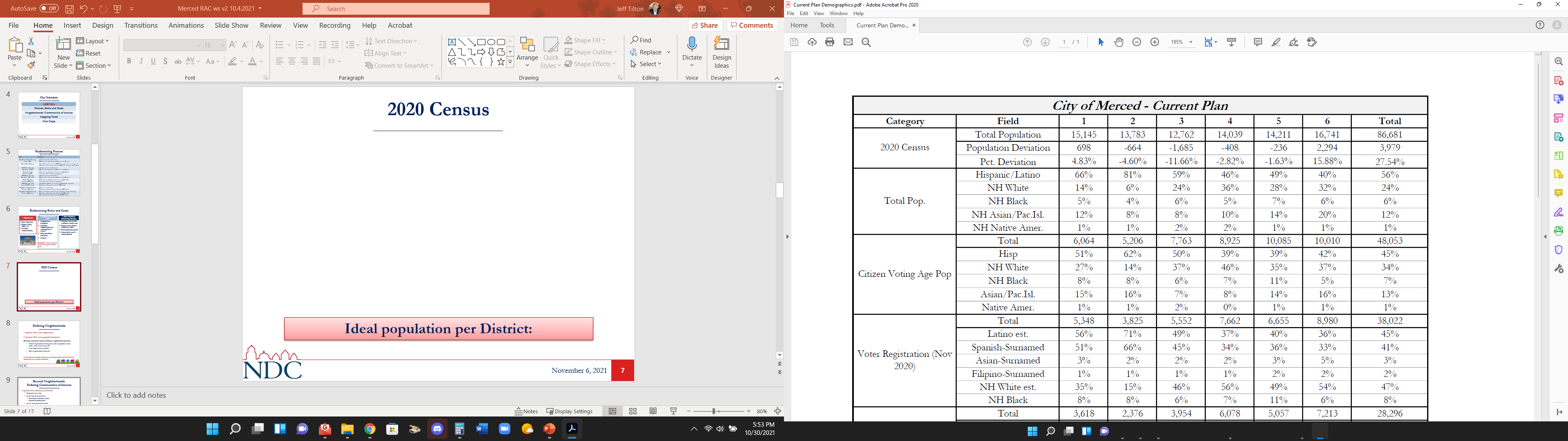 Ideal population per District: 14,447
5
November 6, 2021
Defining Neighborhoods
1st Question: What is your neighborhood?

2nd Question: What are its geographic boundaries?

Examples of physical features defining a neighborhood boundary:
Natural neighborhood dividing lines, such as highway or major roads, rivers, canals and/or hills
Areas around parks or schools
Other neighborhood landmarks


In the absence of public testimony, planning records and other similar documents may provide definition.
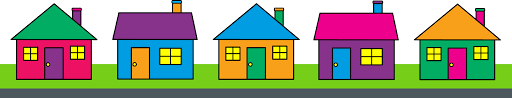 6
November 6, 2021
Beyond Neighborhoods:Defining Communities of Interest
1st Question: What defines your community?
Geographic Area, plus
Shared issue or characteristic
Shared social or economic interest
Impacted by county policies
Tell us “your community’s story”

2nd Question: Would this community benefit from being “included within a single district for purposes of its effective and fair representation”? 
Or would it benefit more from having multiple representatives?
Definitions of Communities of Interest may not include relationships with political parties, incumbents, or political candidates.
7
November 6, 2021
Possible Neighborhoods / Communities
8
November 6, 2021
Public Mapping and Map Review Tools
Different tools for different purposes


Different tools for different levels of technical skill and interest
Simple “review draft maps” tool
Easy-to-use “Draw your neighborhood” tool
Paper- and Excel-based simple “Draw a draft map” tools
Powerful, data-rich “Draw a draft map” tool
NEW OPTION: Submit using your own mapping software
Whether you use the powerful (but complicated) online mapping tool, Excel, the paper kit, or just draw on a napkin, we welcome your maps!
9
November 6, 2021
Simple Map Review Tool
Online Interactive Review Map
ESRI’s “ArcGIS Online” – similar to Google Maps in ease of use
Used to review, analyze and compare maps, not to create them
Includes overlays of “community of interest”  and other data
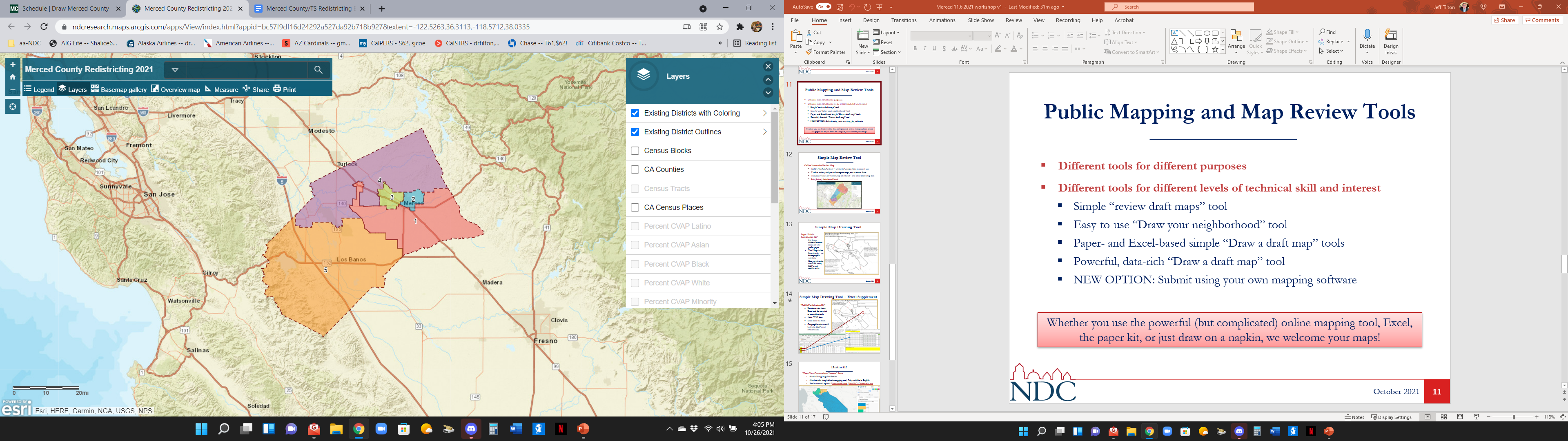 Example: Merced County
10
November 6, 2021
Simple Map Drawing Tool
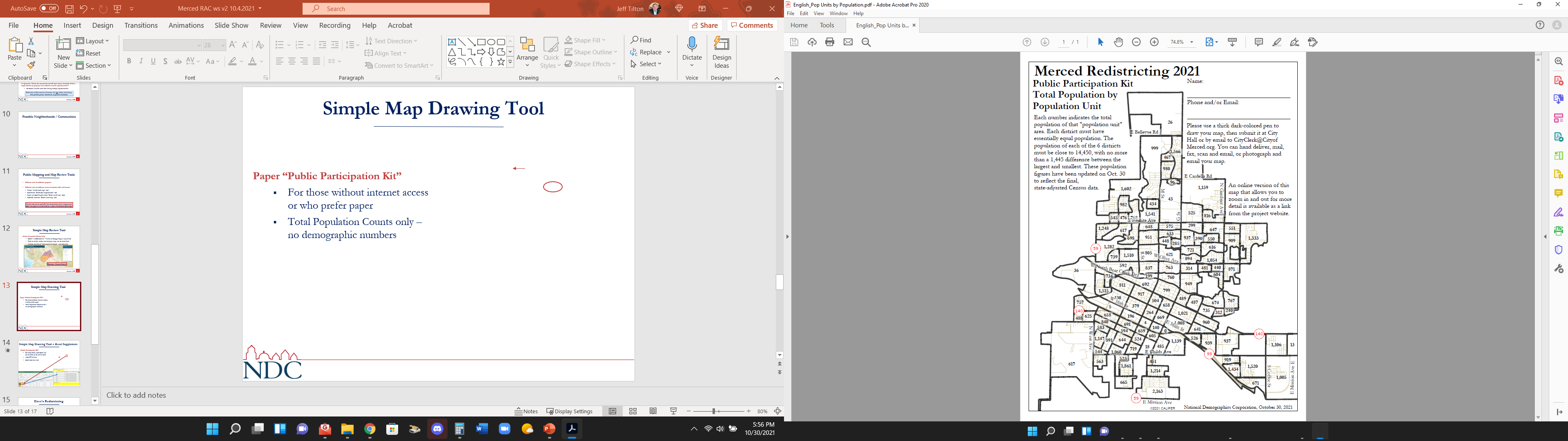 Paper “Public Participation Kit”
For those without internet access or who prefer paper
Total Population Counts only – no demographic numbers
Simple Map Drawing Tool + Excel Supplement
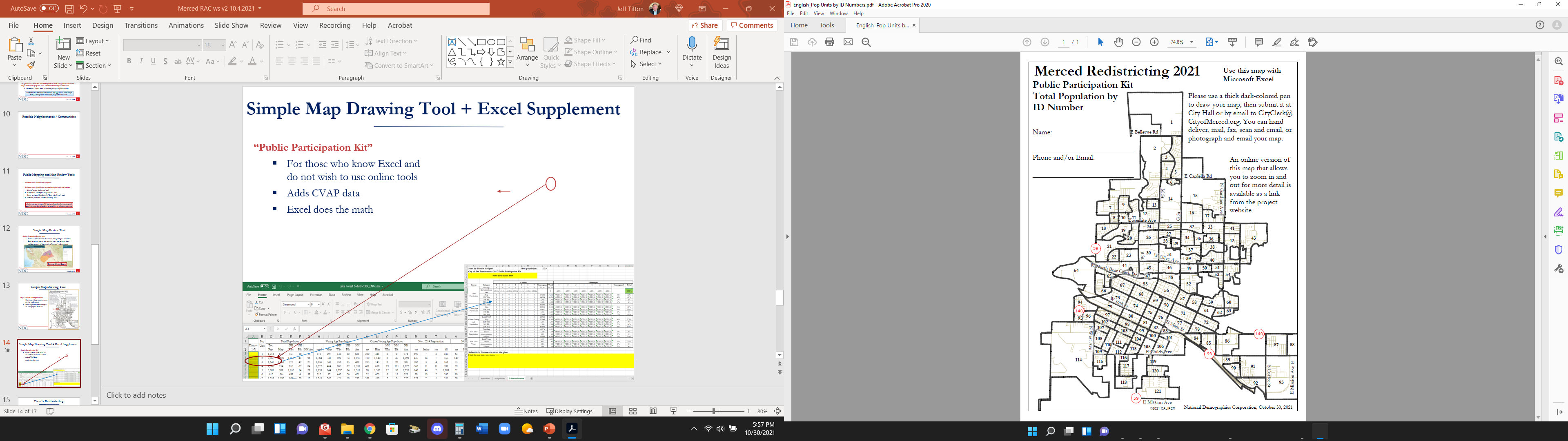 “Public Participation Kit”
For those who know Excel and do not wish to use online tools
Adds CVAP data
Excel does the math
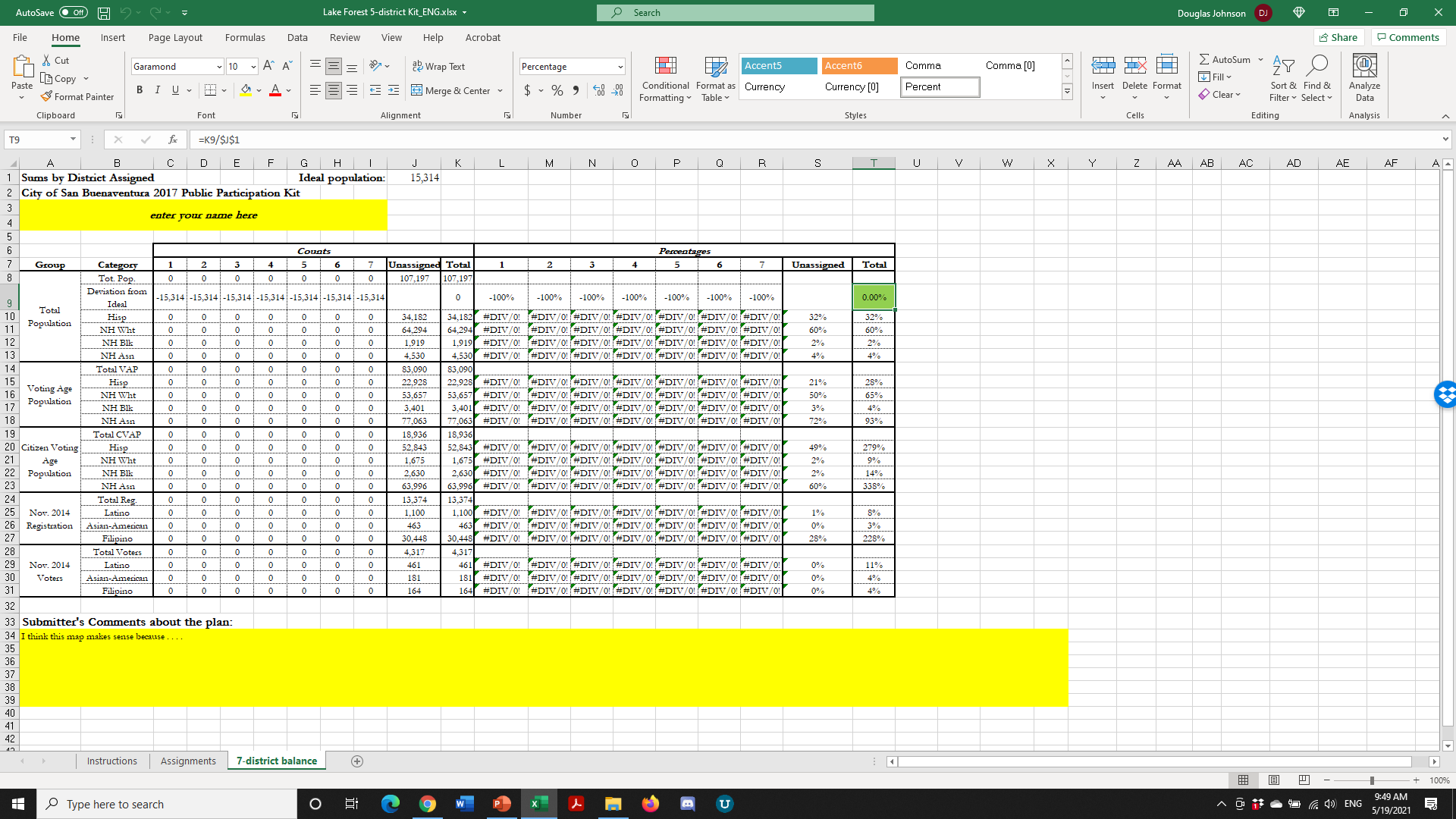 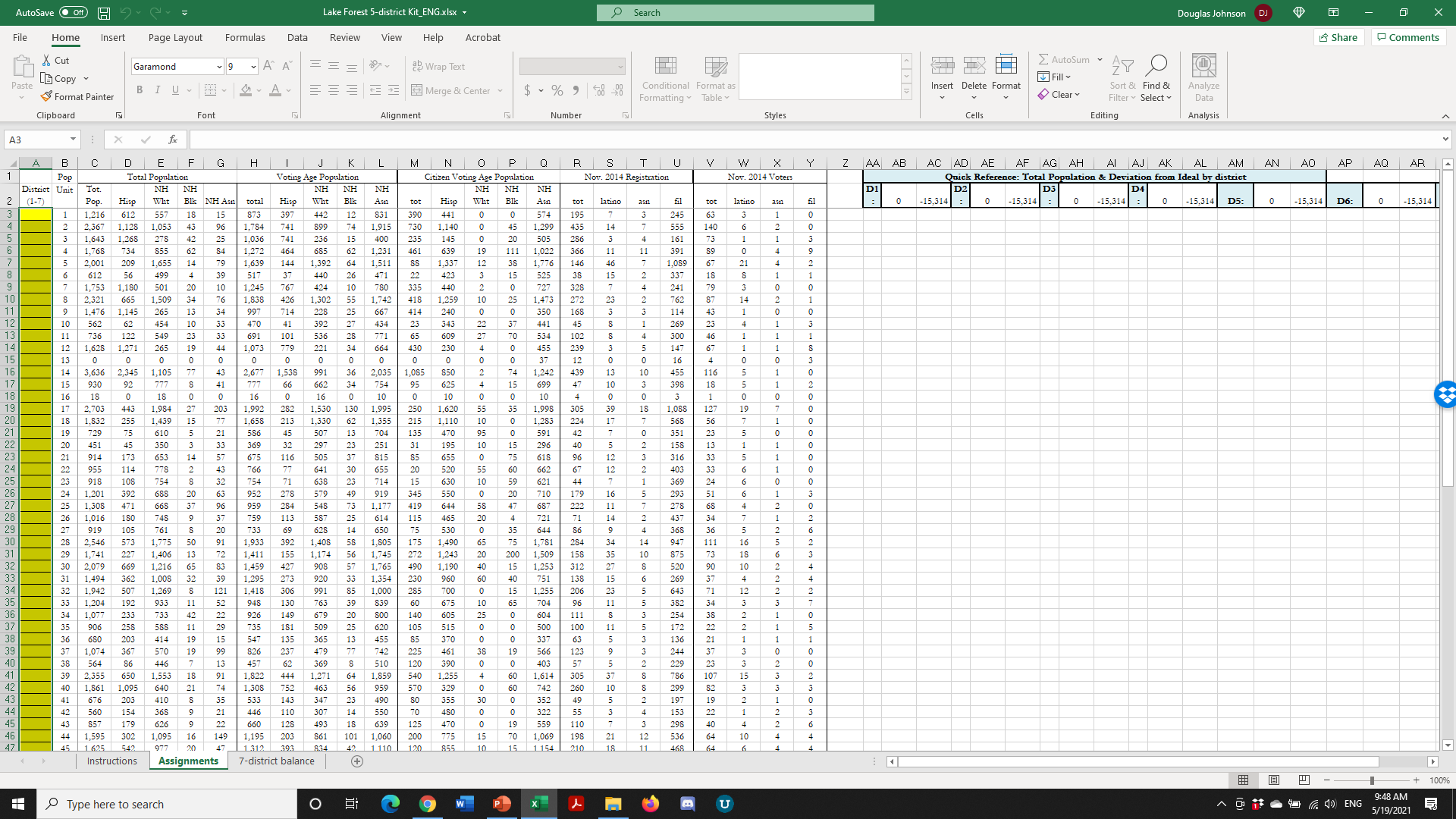 Dave’s Redistricting
“Draw Your Districts” focus
DavesRedistricting.org
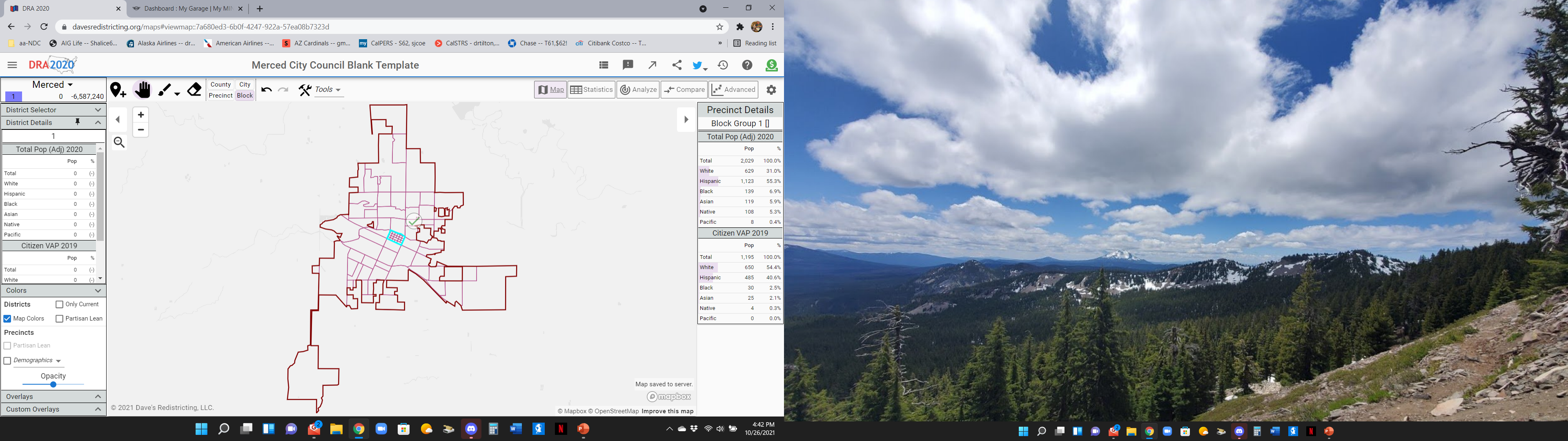 13
November 6, 2021
Your own mapping software?
Feel free to submit using your own mapping software:

A GIS Shapefile and/or a Census Block equivalency file (w/2020 Census Blocks);

A description of the choices and key points of your map; and, 

Send to the jurisdiction’s listed districting/redistricting email address
14
November 6, 2021
Stay connected
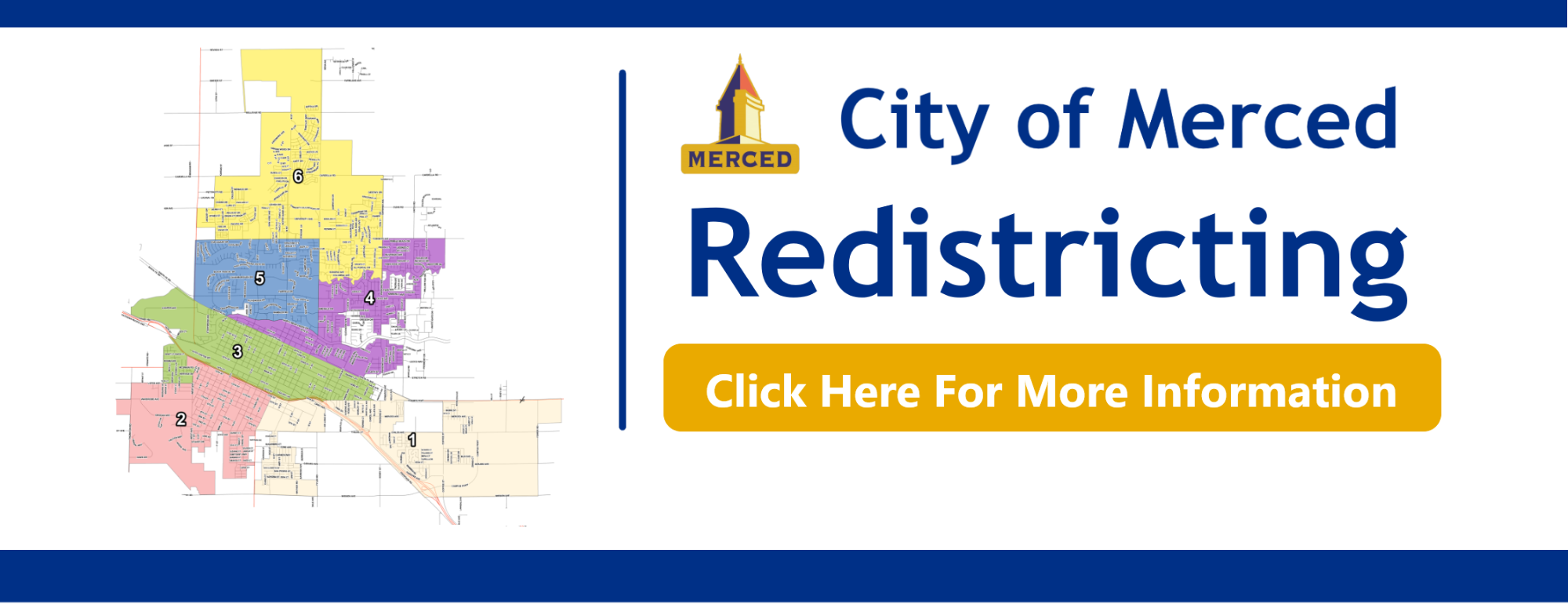 www.cityofmerced.org/redistricting
209.388.8650 | cityclerk@cityofmerced.org
15
November 6, 2021